1 -
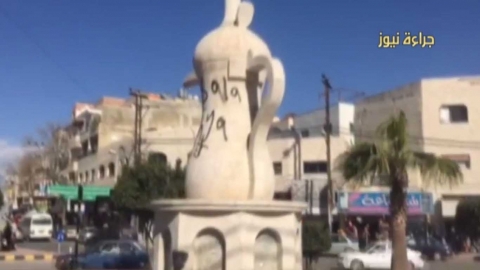 –Bonjour je m ‘appelle ____
 j’ habite à  Amman 
Mon quartier s ‘appelle Marj Elhamem
Il est  un grand quartier
Il est modern et calme  
Il y a une pharmacie , un café et un restaurant
J aime beaucoups mon quartier
2-
Bonjour je m ‘appelle ____
 j’ habite à  Amman 
Mon quartier s ‘appelleAlashrafieh
Il est  un grand quartier
Il est vieux et agréable  
Il y a une pharmacie et  un supermarché
J aime beaucoups mon quartier